iPhoneでPayPay支払いをされる方へ
iPhoneのブラウザ「Safari」でPayPay支払いを行う際は、

ポップアップブロック機能をオフにしてください。


※オンになっていると、PayPayの画面に遷移せず、支払いできない場合があります。
※iPhone、Safari以外でも発生する場合があります。
　 PayPay決済画面が表示されない場合は同様の手順をお試しください。
設定手順
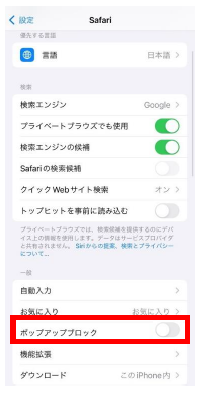 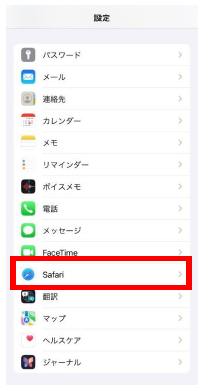 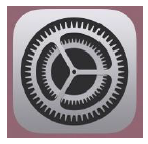 ③下にスクロールし、「ポップアップブロック」をオフにする
①設定アイコンをタッチ
②Safariをタッチ